Natural Selection 2
Population Genomics
University of Miami
Spring 2023
Effects of drift are important to selection when allele frequencies are low.
Probability of fixation is 1/2N.

Most neutral mutations are lost, some persist.

Trajectory for single neutral mutation is unpredictable but average properties can be calculated from the variance.
Trajectories are Ne dependent
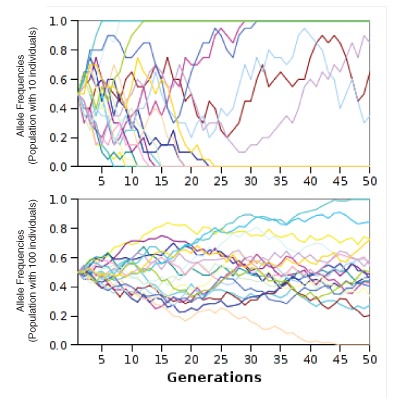 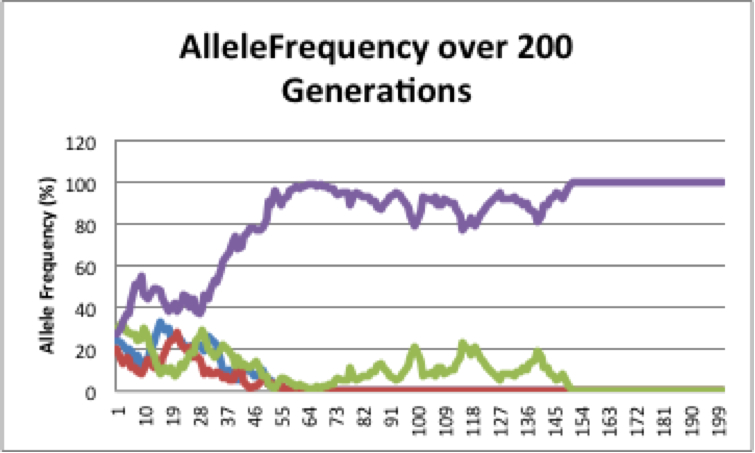  One allele went to fixation. Was this caused by drift or selection?
 Most alleles went extinct as predicted
Effects of drift are important to selection when allele frequencies are low.
Neutral alleles go to fixation on average within 4N generations.

No neutral alleles stay at intermediate frequency forever; all alleles ultimately go to f = 0 or 1.
Effects of drift are important to selection when allele frequencies are low.
Alleles at initial high frequency are more likely to be fixed than low frequency alleles.

Selection favoring the a new mutation increases the probability of fixation.
Probability that mutation is fixed:
Function of the selection coefficient s and Ne:

	u (s, N) = (1 – e-2s) / (1 – e-4Ns)

… when N is large and s is small
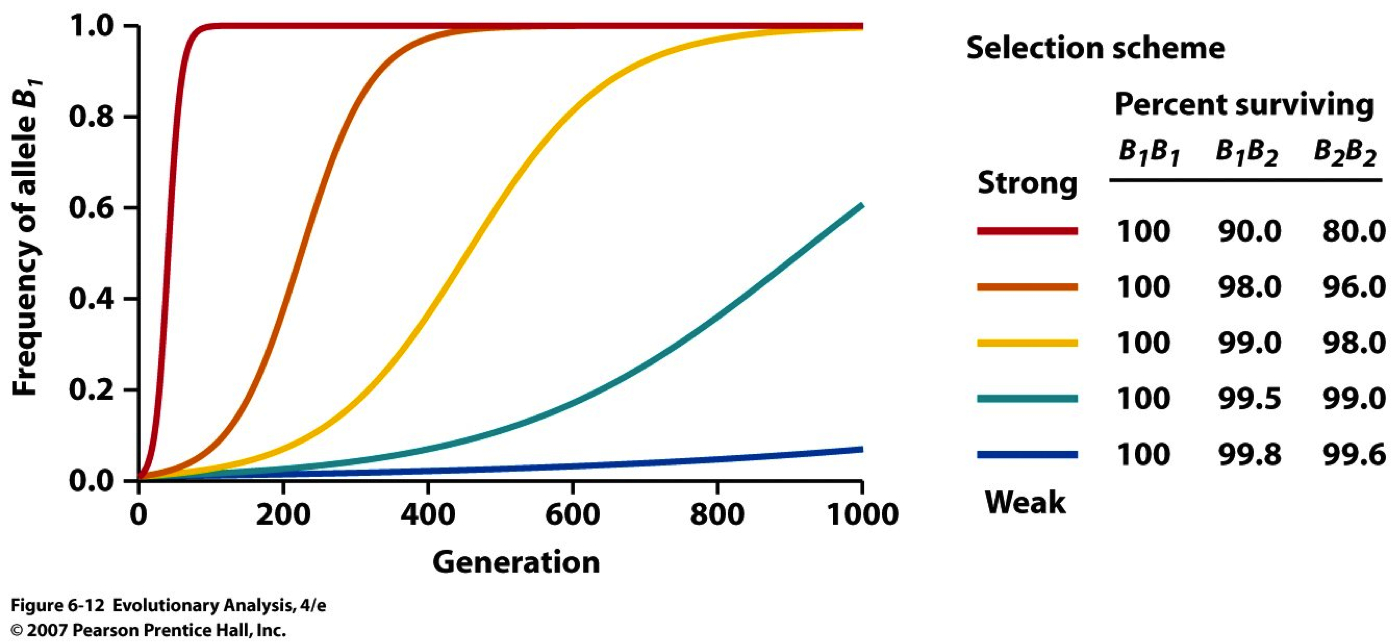 Probability of fixation for allele B1 does not depend on Ne when  B1 is strongly advantageous, if 2Ns > 1.

As s becomes large, u becomes approximately 2s
Strongly advantageous allele

If 2Ns > 1, probability of fixation does not depend on Ne.

Nearly neutral (weaker selection)

If -1 < 2Ns < 1, fate of all these alleles are strongly affected by Ne.

Strongly deleterious allele

If 2Ns < -1, extinction is also independent of Ne.
Strongly Advantageous
Weakly Advantageous
Allele frequency
Slightly Deleterious
Strongly Deleterious
t in generations
End result:
Genetic drift can inhibit efficacy of selection.

Not all highly advantageous alleles become fixed in the population, some will be lost.

Some slightly deleterious alleles can also become fixed.

Causing a population to not be as well adapted as it might be if all beneficial alleles were fixed and all deleterious alleles lost.

This is a genetic load.
Selection is more efficient in a larger population:
A strongly advantageous allele may by chance behave as nearly neutral in a small population.

A strongly deleterious allele that has no chance of being fixed in a large population may become fixed in a small population by chance.

Drift dominates a small population!
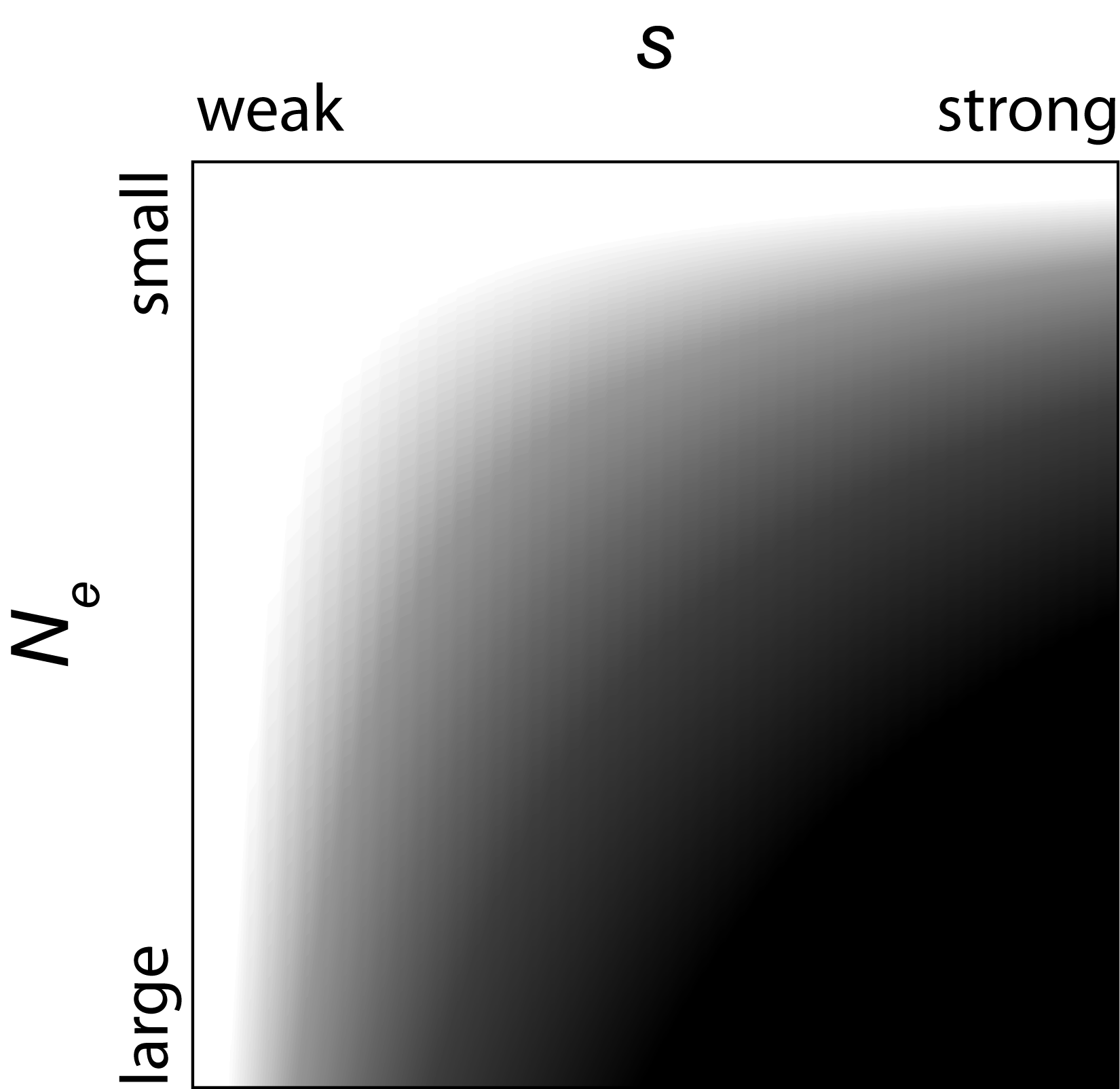 Drift dominates
(Nes << 1)
Jeff Peters - Wright State University
Selection dominates 
(Nes >> 10)
Genetic Hitchhiking (or Genetic Draft)
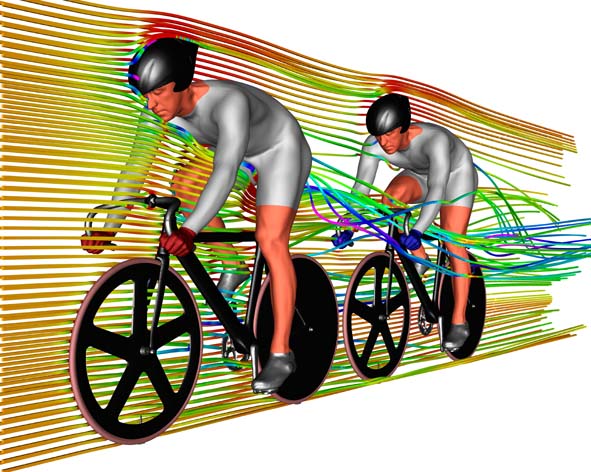 Region of DNA linked to a favorable allele becomes overrepresented in the population. Effects of selection are apparent not only at the selected locus but also in flanking DNA sequences.

If there is a lot of linkage disequilibrium (LD) like in
humans, these markers can tell us a lot about the 
general location of particular genes.
Selective Sweep by Directional Selection
Creates linkage disequilibrium
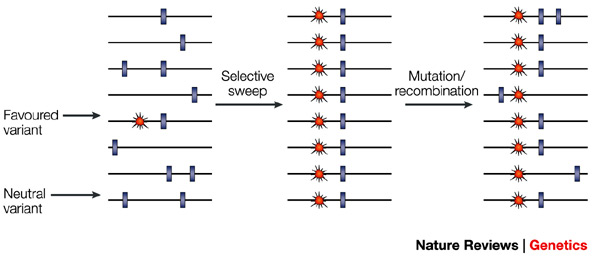 Entire region has gone to fixation.
All genetic variation is eliminated.
Effect of selective sweep on linked variation:
Effect of the selected sweep is much more pronounced closer to the selective site.

Leaves a characteristic pattern of genetic variability.

Low near selected site

Higher farther away

In case of two populations, directional selection creates peak in FST in these regions of low variability.

Effects are strong if the recombination distance (c) is less than the selection coefficient (s).
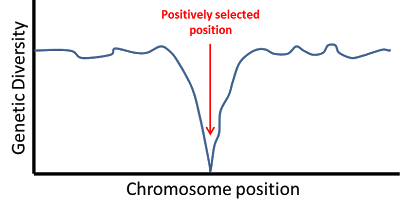 Putative selective sweep on chromosome 11.
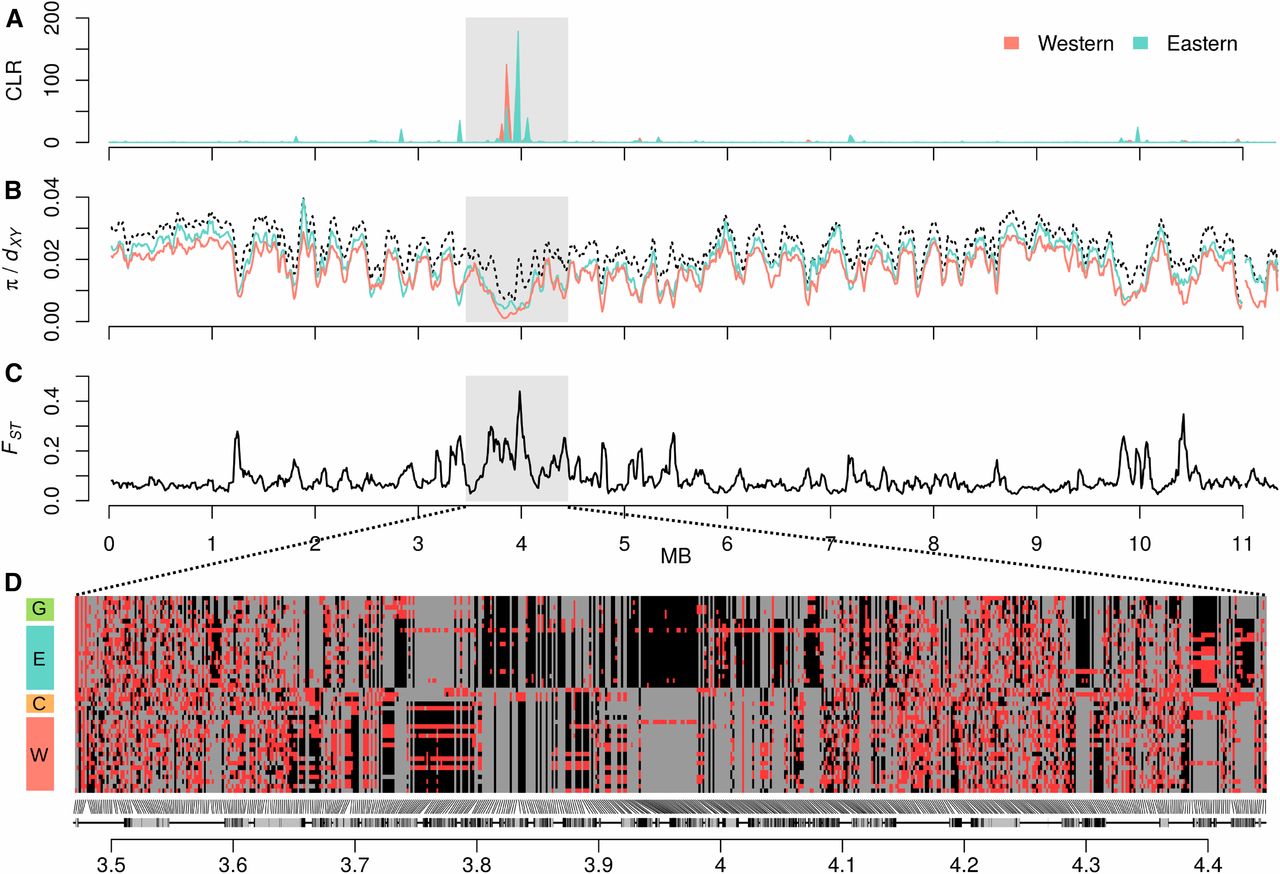 Simon H. Martin et al. Natural Selection and Genetic Diversity in the Butterfly Heliconius melpomene. Genetics (2016) 203:525-541
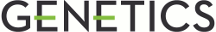 Copyright © 2016 Martin et al.
[Speaker Notes: Putative selective sweep on chromosome 11. (A) Composite likelihood ratio (CLR) values calculated by SweeD (Pavlidis et al. 2013) for the Eastern and Western populations for 1000 windows across chromosome 11. Scaffolds are shaded light and dark. (B) Nucleotide diversity (π) for the Eastern and Western populations (in color) and divergence (dXY) between these two populations (black dashed line), calculated for 50-kb sliding windows across chromosome 11, sliding in increments of 10 kb. (C) FST between the Eastern and Western populations was calculated in windows as in B. (D) Individual genotypes at 600 biallelic SNPs on scaffold HE672079, which harbors the putative selective sweep. Homozygous genotypes are colored gray (major allele) and black (minor allele), and heterozygotes are colored red. To optimize the detection of differences between populations, SNPs with a high degree of polymorphism (minor allele frequency ≥0.25) were considered. The 600 SNPs plotted were sampled semirandomly, ensuring that no two sampled SNPs were >1000 bp apart. Protein coding genes are indicated below the plot, with exons shown in black.]
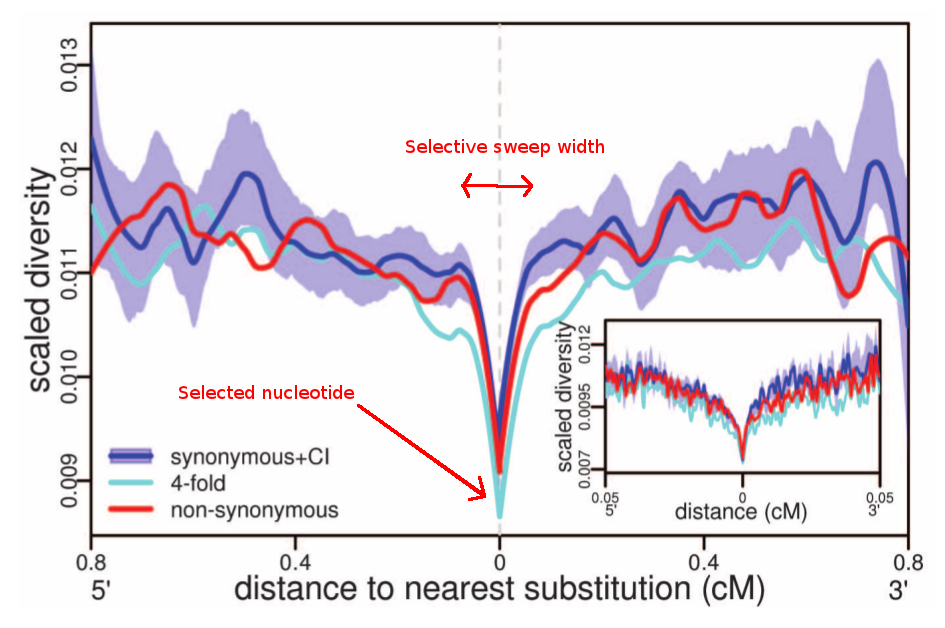 http://genomeeee.blogspot.com/2011/12/hard-selective-sweeps-dont-seem-to-be.html
FST (a measure of LD) and Recombination Rate Show Inverse Relationship
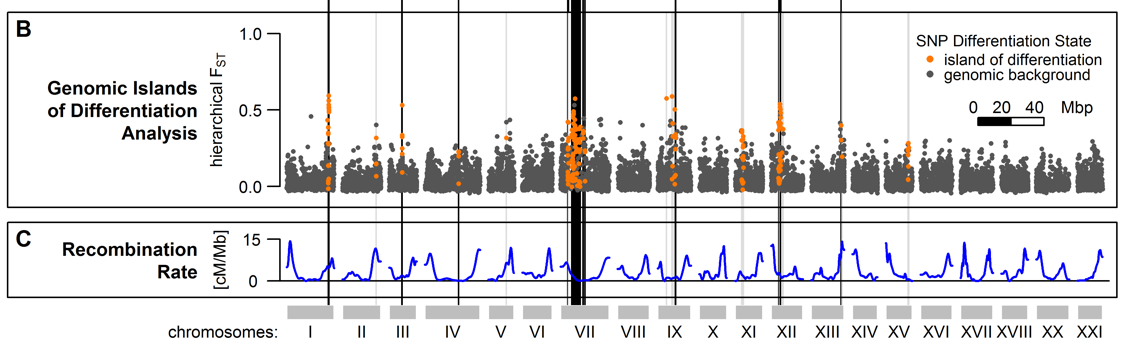 Marques, David A., et al. (2016) Genomics of Rapid Incipient Speciation in Sympatric Threespine Stickleback. PLoS Genet 12.2:e1005887.
Hard Sweep vs. Soft Sweep:
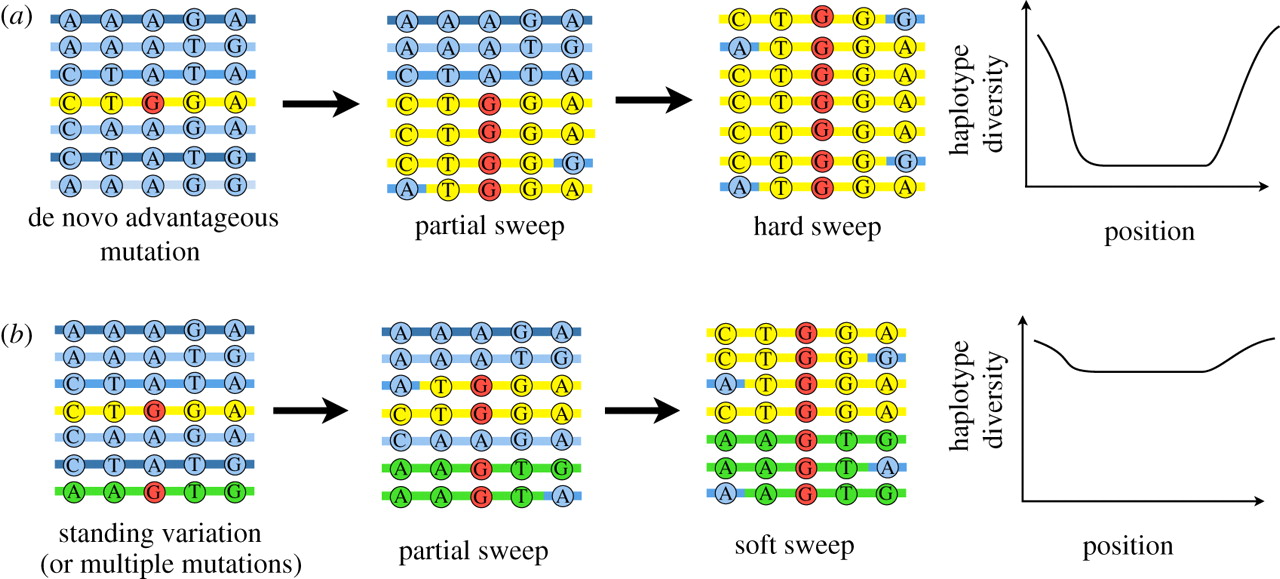 Novembre, J., & Han, E. (2012). Human population structure and the adaptive response to pathogen-induced selection pressures. Phil. Trans. R. Soc. B, 367, 878-886.
EPAS1
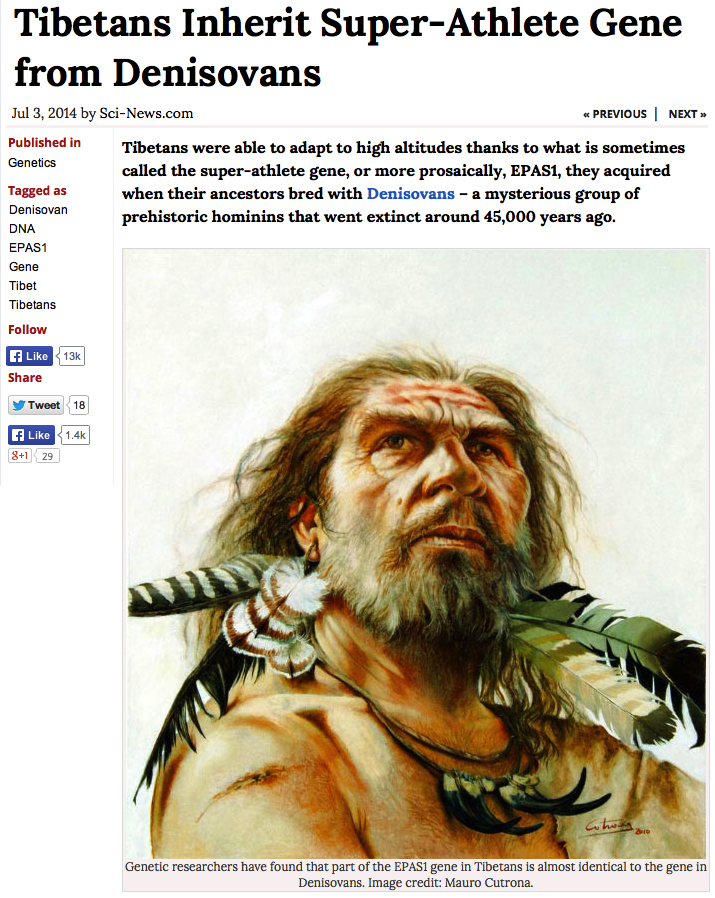 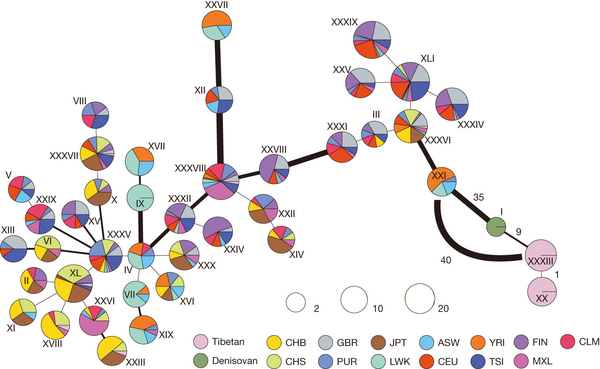 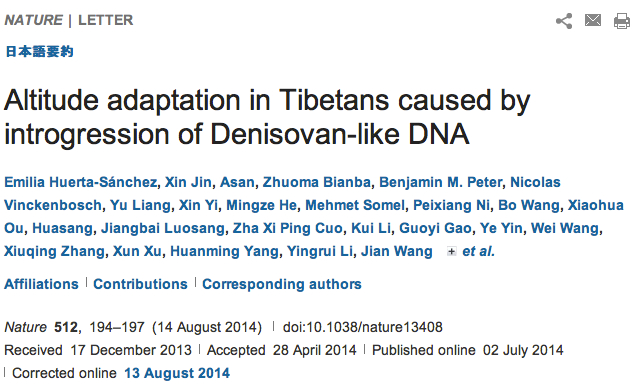 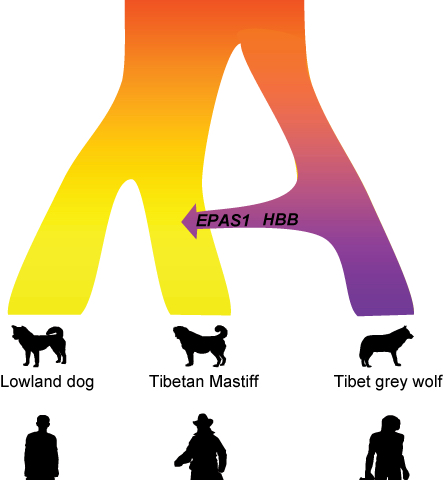 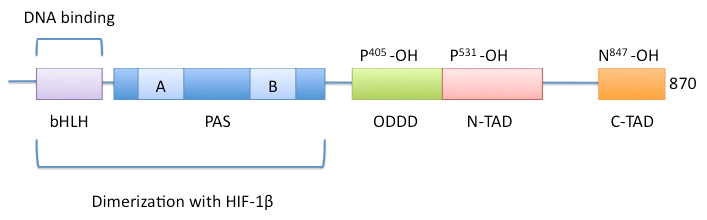 EPAS1
HBB
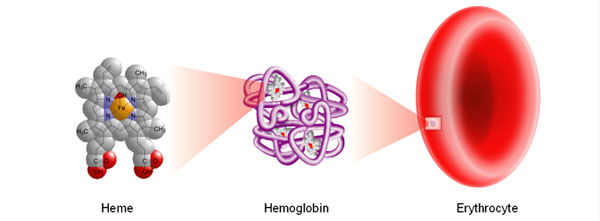 Parallel Evolution in people, their pets, and ducks!
Ancient interbreeding with the Tibet grey wolf made the Tibetan Mastiff adapt to the high altitude. A similar evolutionary mechanism occurred in parallel in the Tibetan people, who received their high altitude adaptation after inbreeding with the Denisovans. Credit: Zhen Wang, Shanghai Institutes for Biological Sciences, ChineseAcademy of Sciences, Shanghai, P. R. ChinaRead more at: https://phys.org/news/2016-12-tibetan-mastiff-gained-high-altitude.html#jCp
Assortative Overdominance
Opposite of directional selection. Balancing selection creates local increase in heterozygosity near the selected locus/decrease in FST.















Hohenlohe, P. A., Bassham, S., Etter, P. D., Stiffler, N., Johnson, E. A., & Cresko, W. A. (2010). 
Population genomics of parallel adaptation in threespine stickleback using sequenced RAD tags. 
PLoS Genet, 6, e1000862.
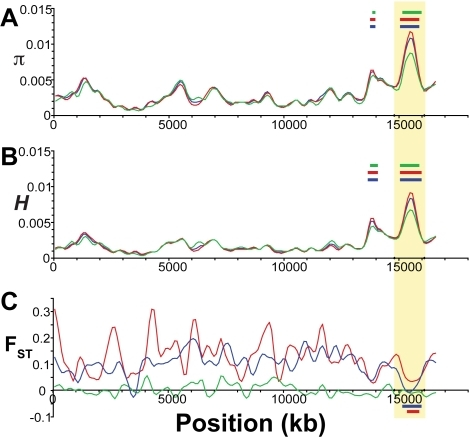 Can estimate age of mutation if know recombination rate (c) and have measure of linkage disequilibrium (d).
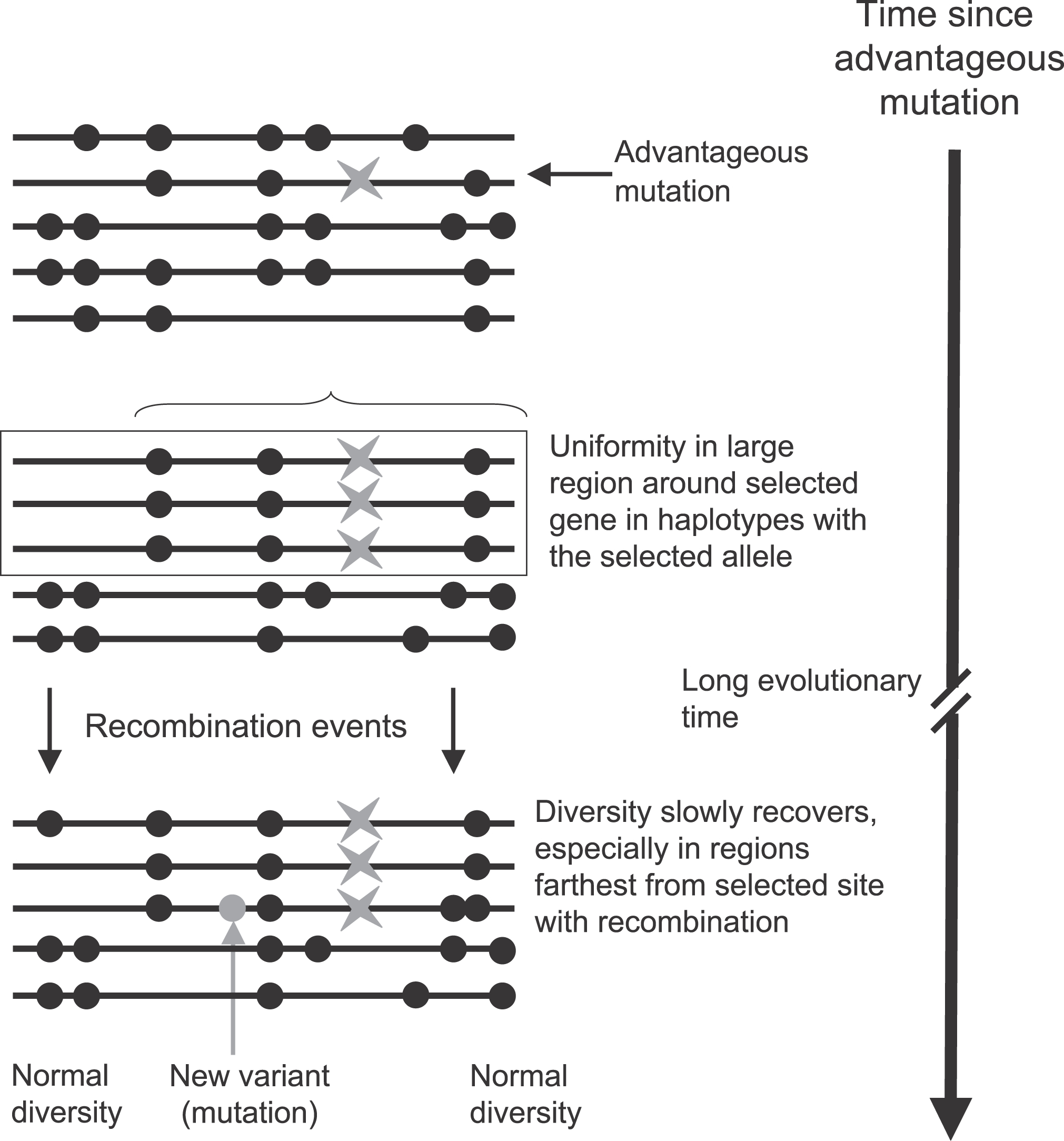 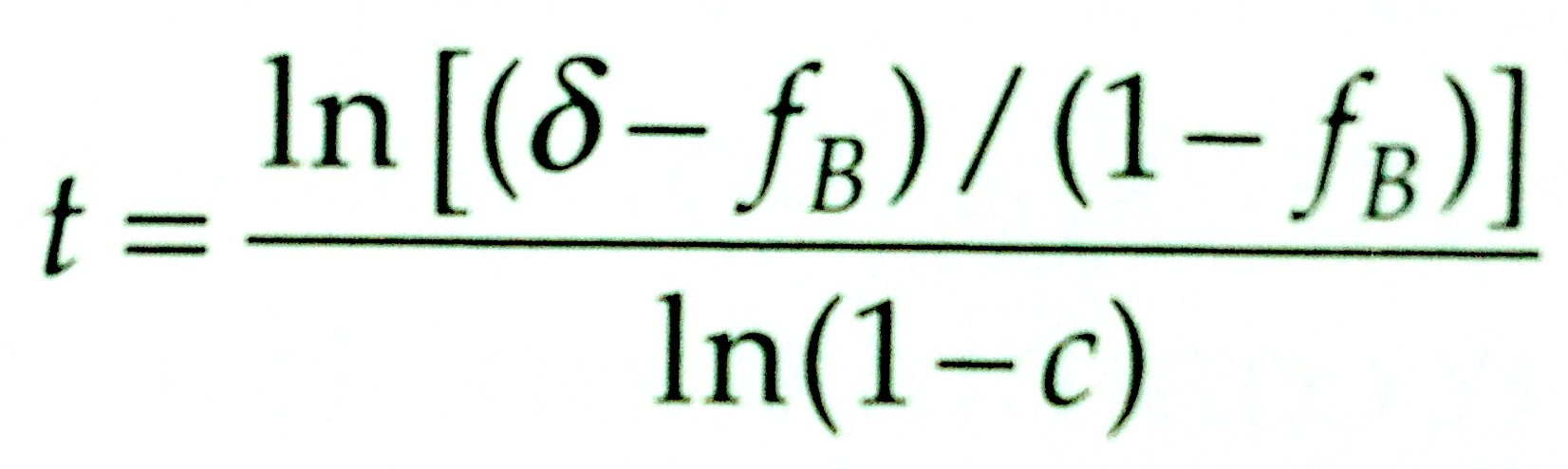 Charlesworth, D. (2006). Balancing selection and its effects on sequences in nearby genome regions. PLoS Genet, 2(4), e64.
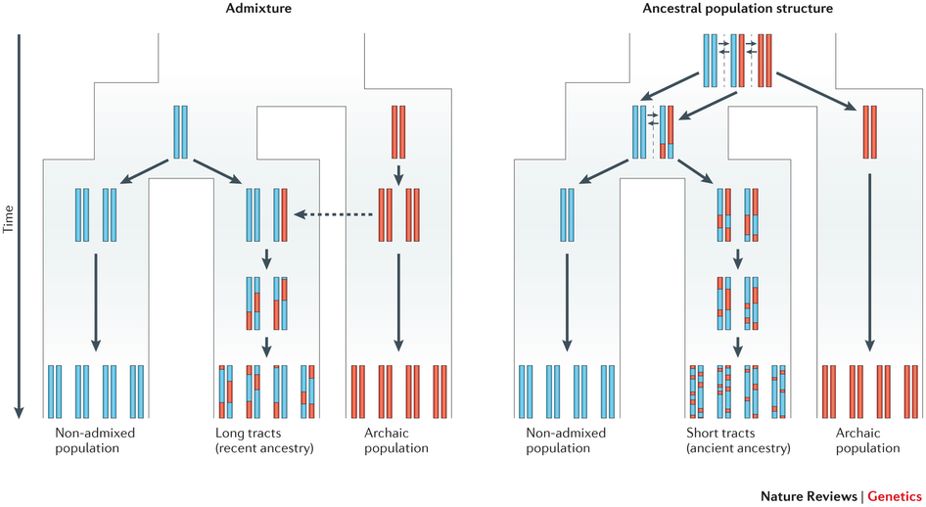 Racimo, F., Sankararaman, S., Nielsen, R., & Huerta-Sánchez, E. (2015). Evidence for archaic adaptive introgression in humans. Nature Reviews Genetics, 16(6), 359.

Because there is less time for recombination to break down the migrant tracts (red) in the admixed population (left), the expected tract length in this case will be longer than in the case of ancestral population structure (right).
Migration - Selection Balance
Selection can cause some alleles to move between populations while inhibiting others.

Resulting in heterogeneous patterns among loci.

Genic View of Speciation – Chung-I Wu
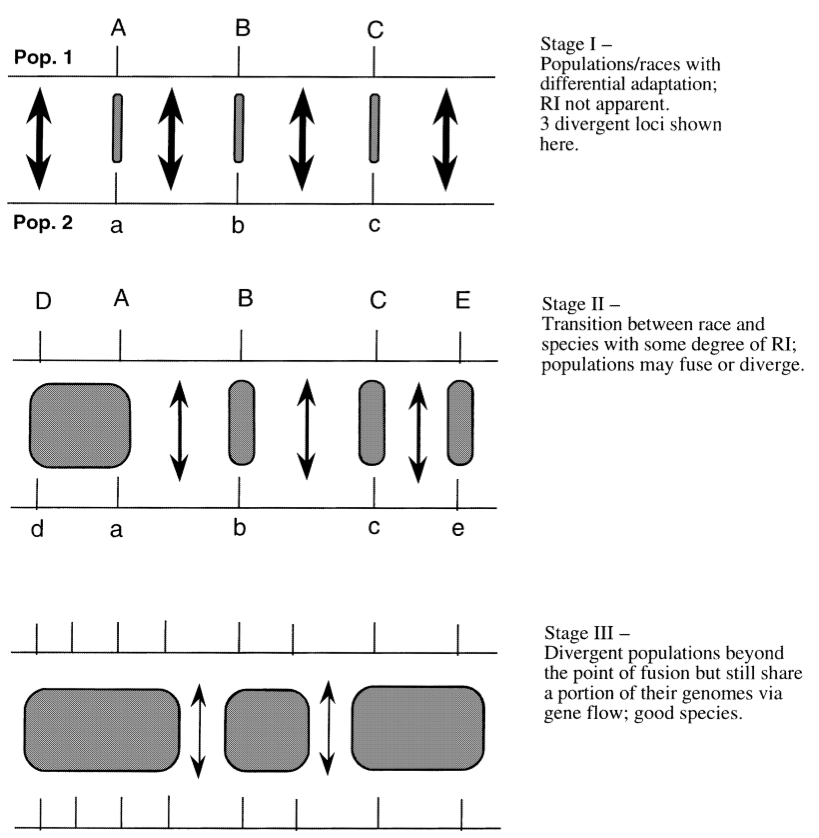 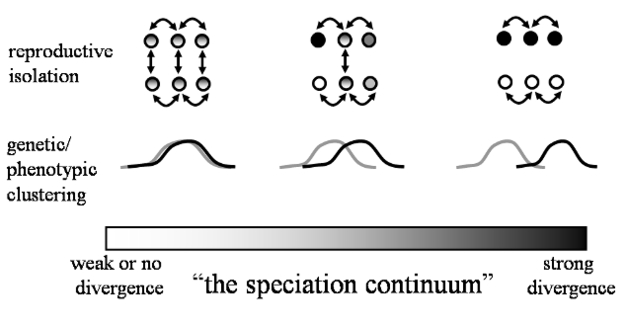 Why do we see these patterns?
Different genotypes/phenotypes are adapted to different environments and intermediate phenotypes have reduced fitness (selection against immigrants and hybrids). 

Effects of selection are usually locus specific, whereas effects of population demography operate genome-wide.

Some hybrids reproduce and contribute immigrant genes to future generations  gene flow.
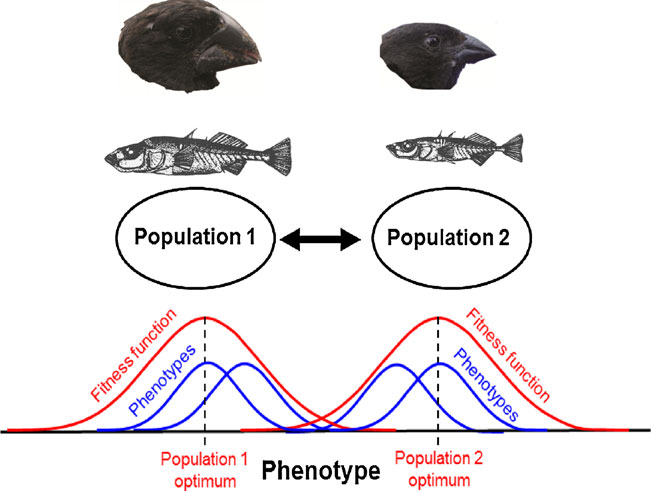 Functional Barriers to Gene Flow are not often complete barriers
Pop1
Pop2
If s > m for a given locus, adaptation can proceed in the face of gene flow
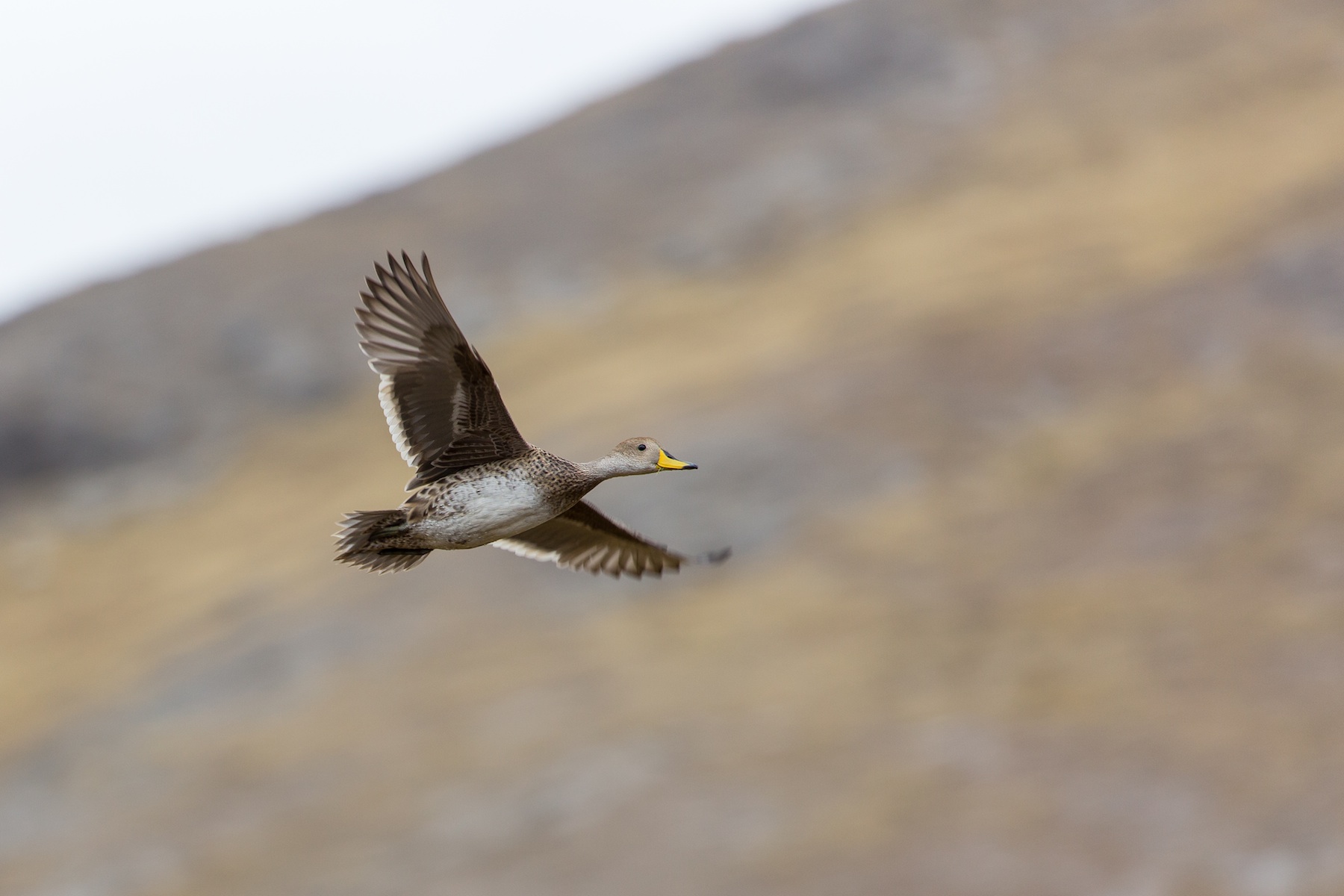 Yellow-billed Pintail ducks in the Andes are an example.

Gene flow levels between low and high populations are ~100x the mutation rate.

FST across the genome averages 0.02

FST for the b-globin locus = 0.90
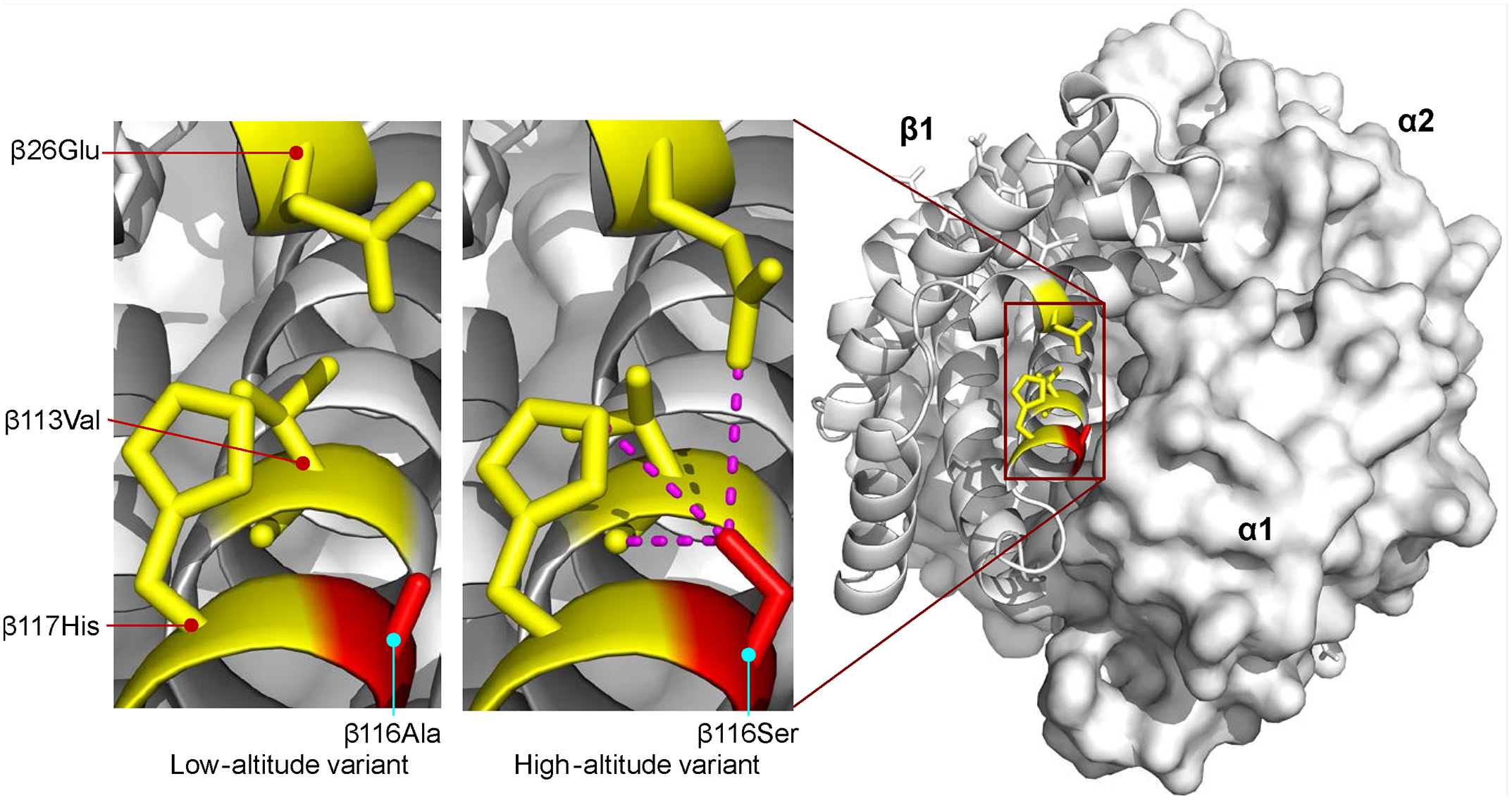 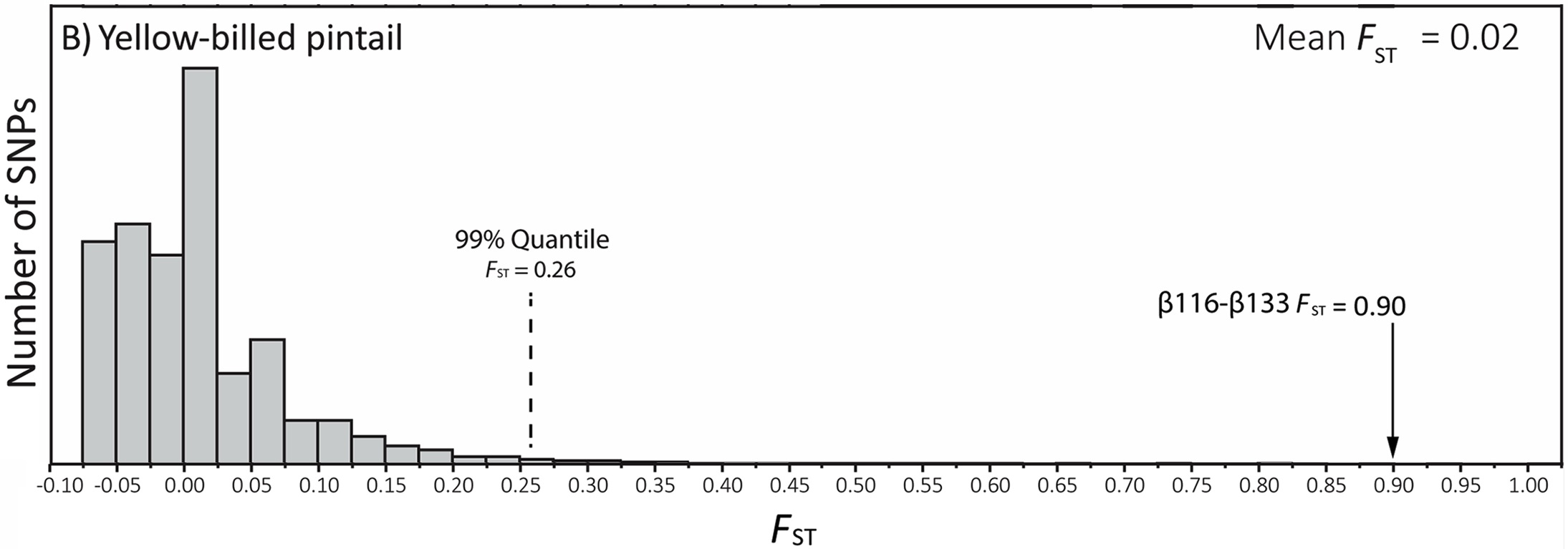 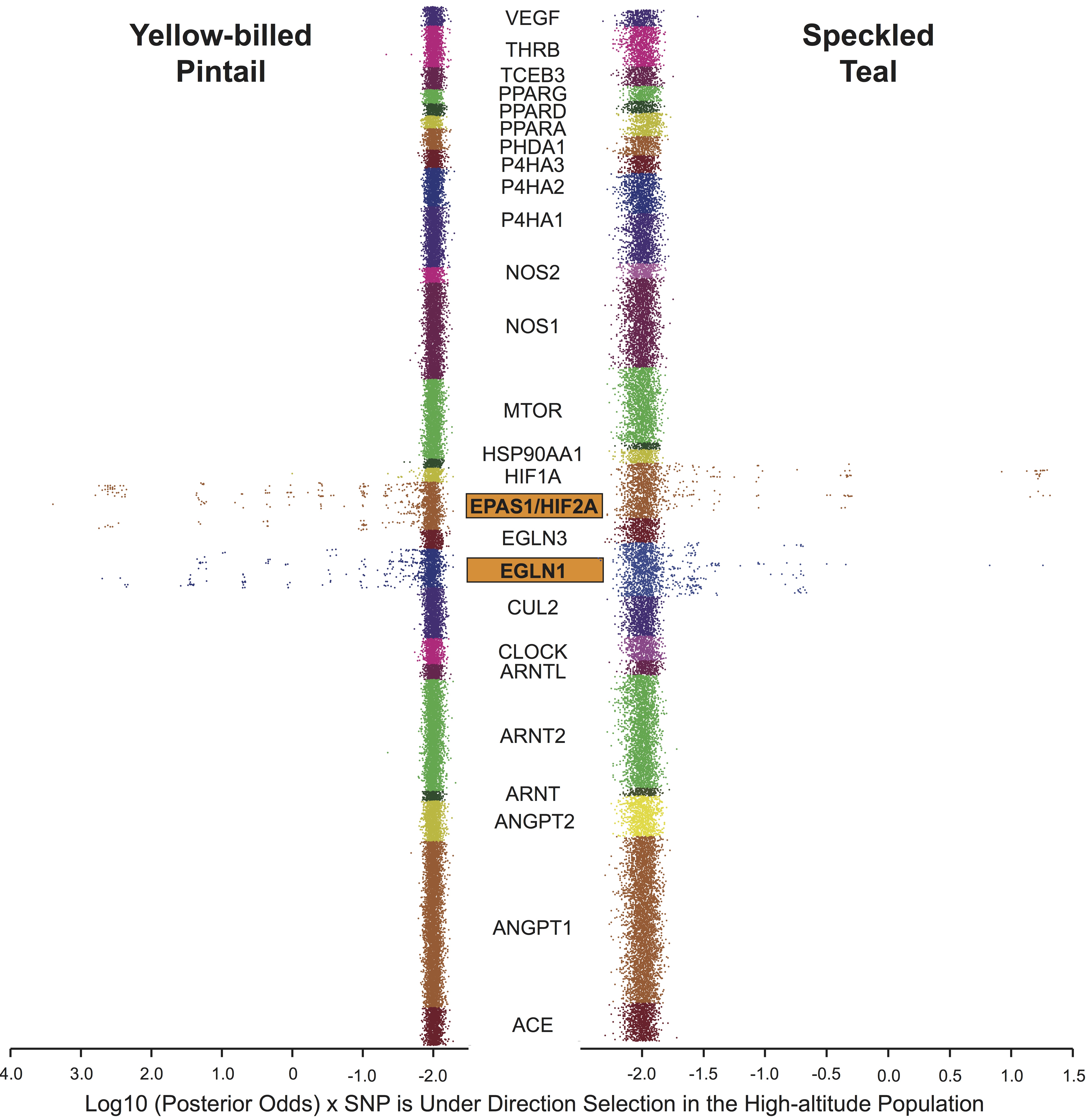 Yellow-billed Pintail has lower average FST  more power to detect outliers.
Speckled Teal has higher average FST  less power to detect outliers.
HIF Pathway - Allie Graham
Islands of Genomic Divergence
Selected loci exhibiting low gene flow have high FST.

Neutral loci with high gene flow have low FST.

Easier to detect outliers when background FST is low.

Safran, R. J. & Nosil, P. (2012) Speciation: The Origin of New Species.  Nature Education Knowledge 3(10):17
High FST outlier
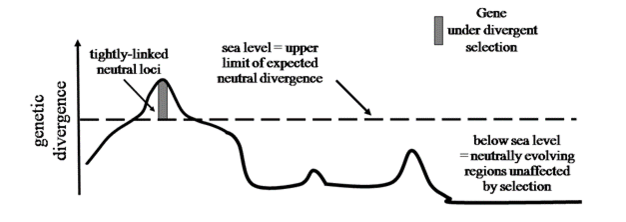 Low FST background
The genomic landscape of species divergence in flycatchers.
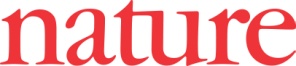 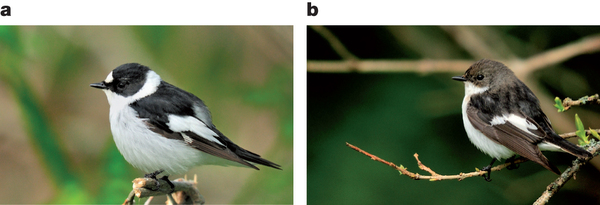 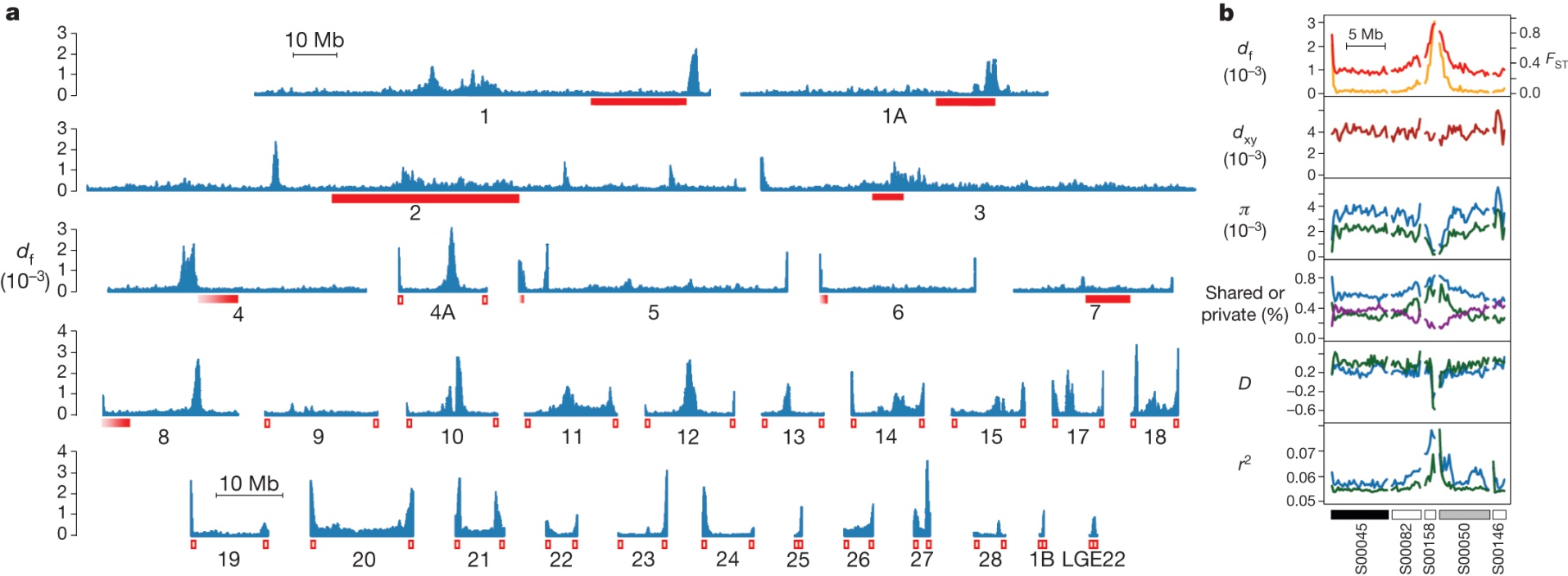 Islands of differentiation = Peaks indicate regions of the genome subjected to selection and restricted gene flow.
Ellegren, H., Smeds, L., Burri, R., Olason, P.I., Backström, N., Kawakami, T., Künstner, A., Mäkinen, H., Nadachowska-Brzyska, K., Qvarnström, A. and Uebbing, S., 2012. The genomic landscape of species divergence in Ficedula flycatchers. Nature, 491(7426), pp.756-760.
Population
History
Immigration (gene flow)
+
Genetic Variation within Population
Genetic Drift
Mutation
-
+
Increases or decreases frequency of alleles introduced by mutation; can rapidly lead to fixation or extinction (rapid coalescence).

Balances with drift - more effective in larger population; can inhibit effect of drift in case of balancing selection (slow coalescence).

Balances with gene flow
Natural selection